Design and Development of a Cost Optimized  Timing System  for Steady State Superconducting Tokamak  (SST-1)
J. DHONGDE, A. Kumar, D. Raju & SST-1 Operations Division
Institute for Plasma Research,
Gandhinagar
India
Acknowledgements
Praveena Kumari & Rachana Rajpal, Front End Electronics Division (Resources for prototype development) 
Kirit Vasava & Drafting section ( For design of 1U Rack mountable enclosures)
Vijaykumar Patel  & Workshop division ( For fabrication of 1U Rack mountable enclosures)
Hitesh Chudasma, Atish Sharma, Kirti Mahajan & Data Acqusition – Control Division (For testing and validation)
Institute for Plasma Research
ID - 443
13 May 2019
The 12th IAEA Technical Meeting on Control, Data Acquisition  and Remote Participation for Fusion Research (CODAC 2019), Daejeon, Republic of Korea
SST-1 sub systems
~ 256 m
Cryogenics
TF Power
 Supply
Magnet
Vacuum
RCC Power
 Supply
ECRH
LHCD
Central
Control
Room
Ohmic
Power 
Supply
SST-1
ICRH
Plasma
Control
System
DAQ 
Systems-2
DAQ 
Systems-1
Spatially distributed & Heterogeneous Platform systems
2
#Not actual scale (for visualization only)
SST-1 sub systems – with Timing System interface
RCC Power
 Supply
TF Power
 Supply
Cryogenics
Magnet
Vacuum
t= -2441ms
t= -500ms
t= 150ms
t= -50ms
t= 50ms
t= 0ms
t= 0ms
t= 0ms
t= 0ms
ECRH
LHCD
Central
Control
Room
Ohmic
Power 
Supply
SST-1
~ 256 m
DAQ 
Systems-2
ICRH
Plasma
Control
System
DAQ 
Systems-1
Clock =
10kHz, 
100kHz
1MHz, 10MHz
Clock =
10kHz, 
100kHz
1MHz, 10MHz
3
All trigger timings are configurable for all Timing  system modules
SST-1 old Timing System
Power
 Supply
Based on VME Platform ( ~ 15Years). Custom VME Timing System cards were in house designed and developed.

Master – Slave configuration connected in star configuration. Optical Network – Multimode, 62.5/125 µm.

Provide fast timing signals (clock & triggers) to various sub systems during plasma discharges

Master VME Node (Central Control Room)
- Broadcast experiment sequence @ minimum resolution of 1µs
- Provide 20MHz Stable OCXO based clock to slave
Record events with 32bit time stamp

Slave VME Node (ECRH, Power Supply etc.)
- Recover & regenerate different clocks (10MHz,1MHz etc.) from 20MHz clock
- Generate different channel outputs 
- Provide optically isolated channel inputs
ECRH
LHCD
Central
Control
Room
SST
Ohmic
Power 
Supply
DAQ 
Systems-2
ICRH
DAQ 
Systems-1
Timing System card inventory got exhausted 

Sub system hardware advancement also started ( Systems migrated from VME to PXI, PXIe etc.)
4
Reference:(1)
New Timing System Requirement
Power
 Supply
1.     Timing System with performance 
parameters comparable 
to old system
3.  Timing System – provide single interface to heterogeneous platform systems
ECRH
VME >> PXIe
LHCD
Central
Control
Room
SST
Ohmic
Power 
Supply
4.  Easy integration
with sub system i.e. minimal modification on hardware as well as on software part at sub system end
DAQ 
Systems-2
2. Timing System which supports existing optical fiber network and star topology
ICRH
DAQ 
Systems-1
5
SST-1  Timing System
Power
 Supply
ECRH
LHCD
ECRH
Power Supply
LHCD
Central
Control
Room
SST
Central Module
Ohmic Power Supply
ICRH
Ohmic
Power 
Supply
DAQ 
Systems-2
Sub system 
module
DAQ Systems
Plasma Control System
ICRH
DAQ 
Systems-1
Simplified block diagram- Timing System modules with fiber optic network
6
Central module(Master ), Sub system module (Slave )
SST-1  New Timing System
A platform independent

Standalone, 1U Rack mountable modules
Central module (Master)
Sub system module (Slave)

 Master – Slave configuration connected in star configuration. Optical Network – Multimode, 62.5/125 µm

Provide real time event ( trigger) distribution to various sub systems during plasma discharges #

 Modules designed using Xilinx’s Artix-7 FPGA
ECRH
Power Supply
LHCD
Central Module
Ohmic Power Supply
ICRH
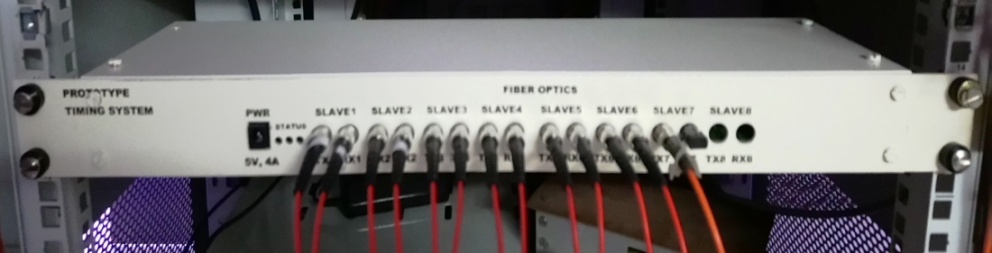 Sub system 
module
DAQ Systems
Plasma Control System
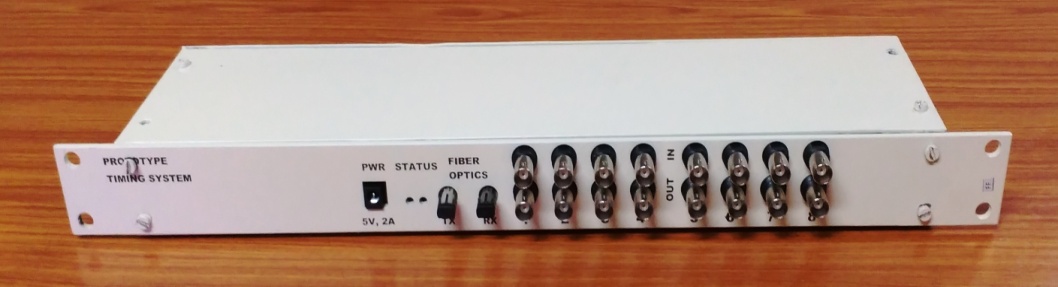 7
# Version -1 development boards
SST-1  New Timing System v/s Old
8
# Version -1 does not include clock synchronization
Timing System  - Central & Sub system modules
Sub system module -1
Central module
Optical Transmitter
HFBR-1414Z
Optical Receiver
AFBR-2418Z
Xilinx
Artix-7
FPGA
Xilinx
Artix-7
FPGA
Optical Receiver
AFBR-2418Z
Optical Transmitter
HFBR-1414Z
Optical Transmitter
HFBR-1414Z
Xilinx
Artix-7
FPGA
10-bit Serial
Asynchronous
6.25Mbps
Optical Receiver
AFBR-2418Z
50MBd    
TTL Compatible
62.5/125 µm multimode fiber
Sub system module -8
Optical Receiver
AFBR-2418Z
Optical Transmitter
HFBR-1414Z
9
Reference:(2,3,4)
Complete Sub System module
OrangePi (open-source single-board computer)  runs Linux

Orange Pi  provides Ethernet interface (10/100Mbps) to sub system and central module ( for non real time data communication)

OrangePi to FPGA communication – UART 9600bps

Timing System configurations for either sub system module or central module are communicated to FPGA through OrangePi
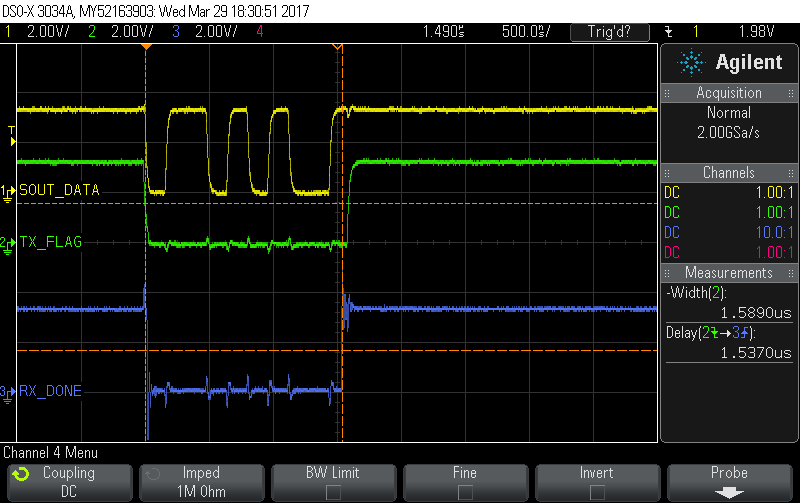 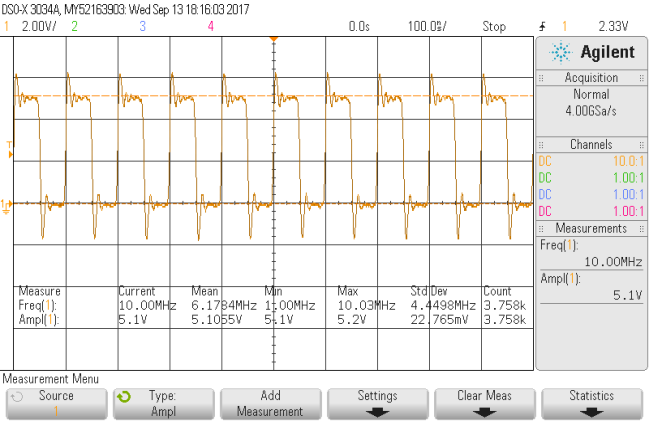 Transmit FIFO
RAM
Transmit Section
BAUD generator
Timing Logic
UART
100MHz
Receive Section
Receive FIFO
Optical Transmitter and receiver test with 10MHz signal
10 bit data Transmit at 6.25Mbps (8 bit data, 1 start, 1 stop)
Artix-7 FPGA
Note : Central module – additional  Multiple Transmitter and receiver sections are present.
Optical Transmitter
HFBR-1414Z
Ethernet
10/100Mbps
Orange Pi
Board
Optical Receiver
AFBR-2418Z
Configuration logic
Buffer  (Output)
Opto – Coupler   ( Input)
Input Output Interface
10
Reference:(5,6,7,8)
New Timing System – What’s difference ?
2. No use of dedicated discrete hardware resources for optical data transmission interface
E.g. Serializer , Deserializer
1. No use of dedicated discrete hardware resources for memory
E.g. RAM, DPRAM
Transmit FIFO
RAM
Transmit Section
BAUD generator
Timing Logic
UART
Artix-7 FPGA
100MHz
Optical Transmitter
HFBR-1414Z
Receive Section
Receive FIFO
Ethernet
10/100Mbps
Orange Pi
Board
Optical Receiver
AFBR-2418Z
Configuration logic
3.  
No specific platform based development
E.g. VME
Buffer  (Output)
Opto – Coupler   ( Input)
Input Output Interface
11
Central & Sub system modules
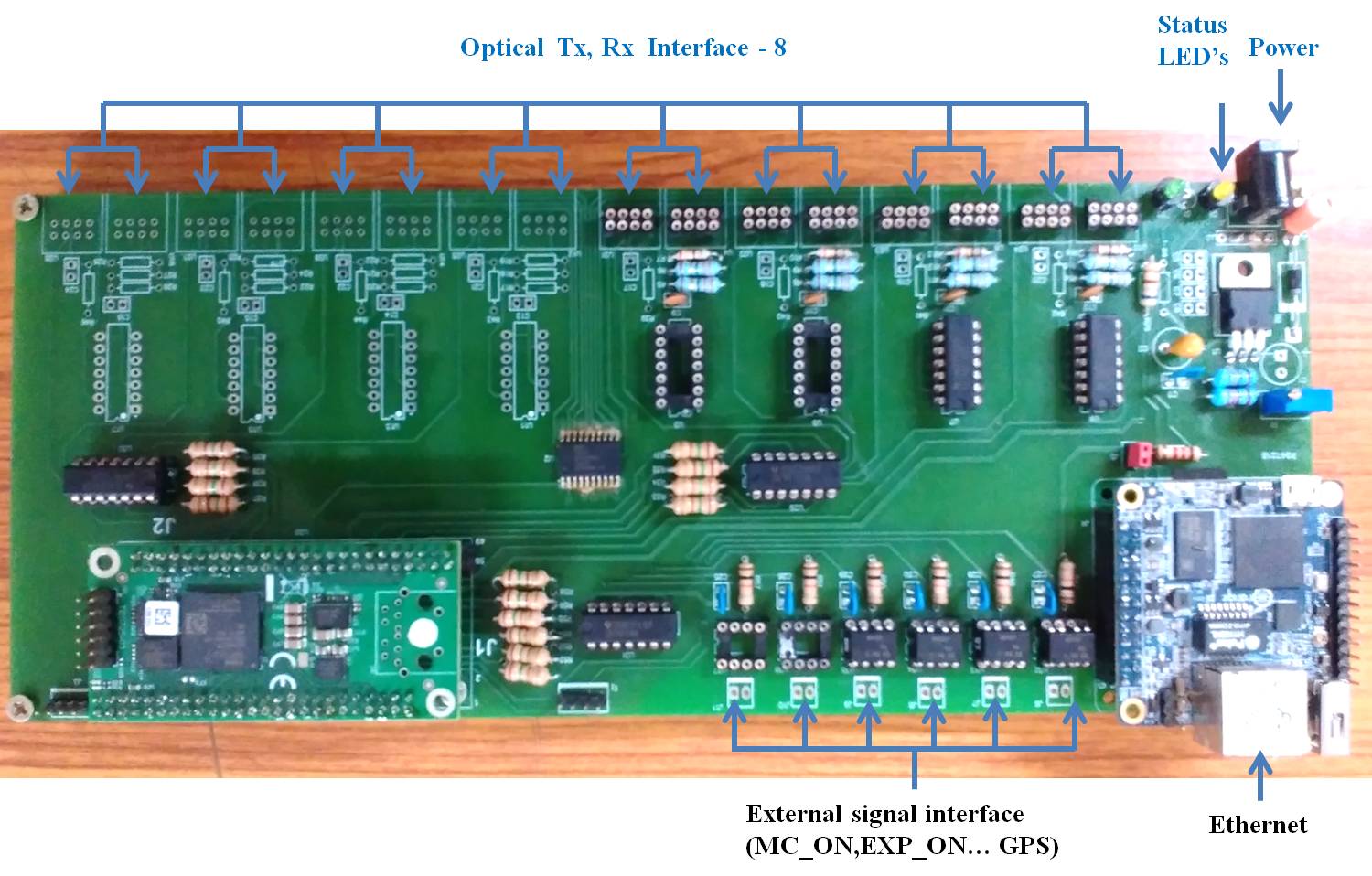 Maximum Slave modules  that can be connected = 8
Synchronous  & Shut down sequence event generation time 
     resolution = 10 μS
Event time stamp resolution = 1μs
Maximum number of synchronous  & shut down 
     sequence events =  255
Maximum event time stamp duration = 4294.96s (~ 71.58 min)
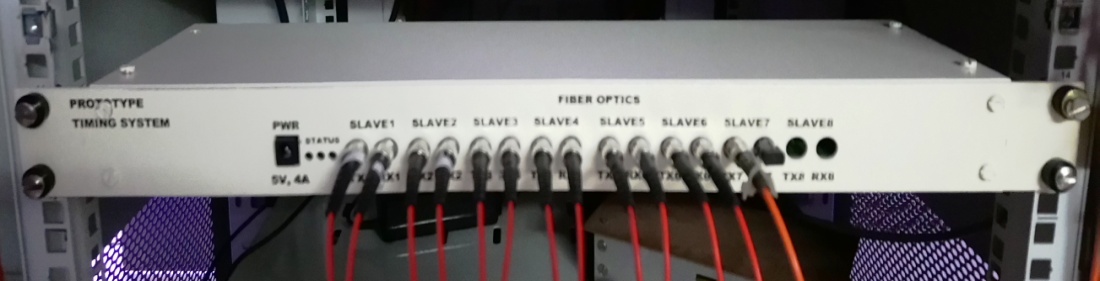 Central Module board
1U Rack mountable central module
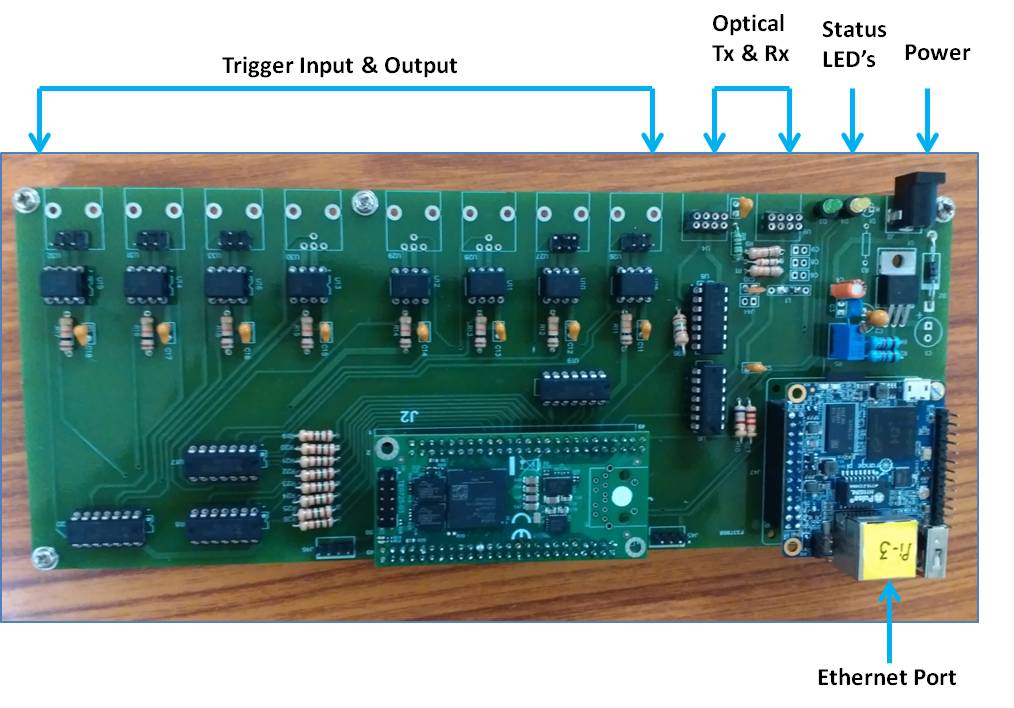 TTL Channel Outputs = 8  ( Low to High )
TTL Channel Inputs = 8  ( Rising edge i.e. low to high logic)
Minimum pulse width for channel outputs = 1µS
Maximum pulse width for channel output = 429.49 sec
Minimum pulse width at channel input = 500ns (as event)
Channel outputs for multiple events or same event
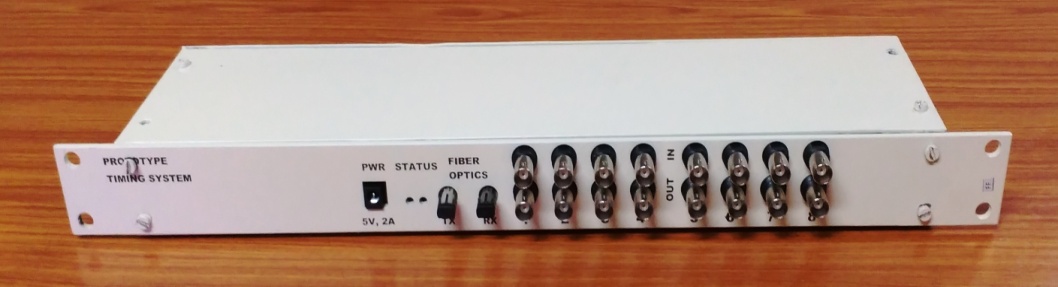 Sub system Module ( slave ) board
1U Rack mountable sub system module
12
Timing System Client application
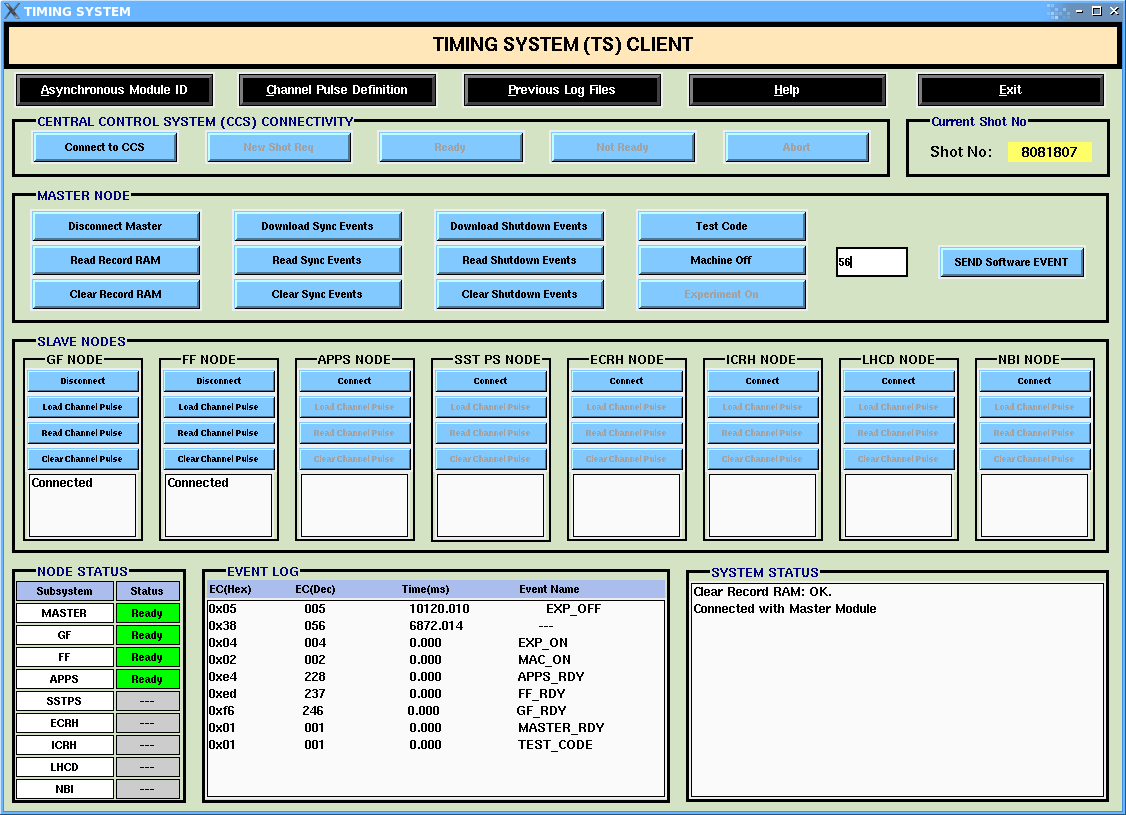 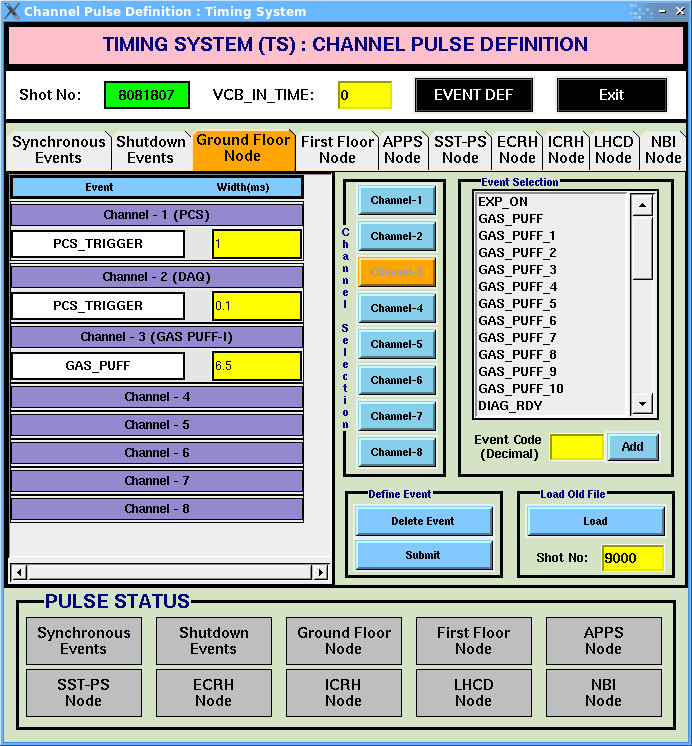 Channel Pulse Definition
Configures experiment sequence
Configures sub system modules for trigger pulse outputs
Timing System Client 
Linux based application
Client-Server architecture
Connects & Configures  all Timing System modules
Issues commands to generate experiment sequences 
Online event information to operator
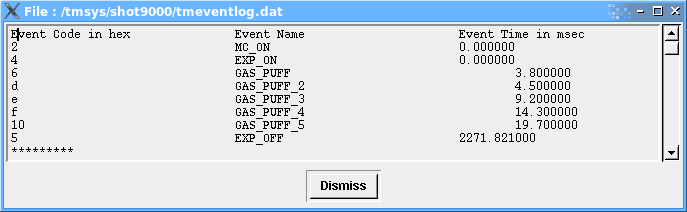 Event log
13
Timing System  - Performance, Results & Validation
ECRH
Power Supply
LHCD
Central Module
Ohmic Power Supply
ICRH
Sub system -1  
module
Sub system  -2
module
DAQ Systems
Input
Input
Output
Output
OSCILLOSCOPE                   (4 Analog, 16 DIGITAL CH)
DI0 – DI7
DI0 – DI7
DO0 – DO7
DO0 – DO7
Set Up - Central Module ( Master) – and Two Sub system modules (Slave)
14
Performance, Results & Validation
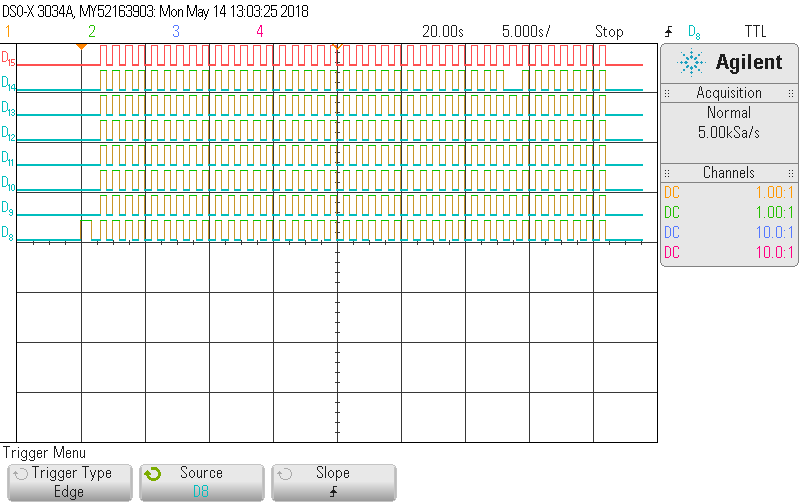 Output 
Pulse 
missed
Trigger
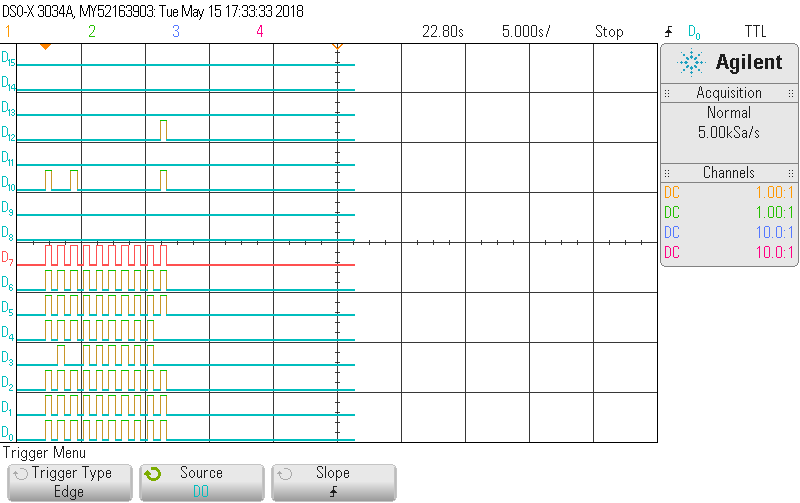 Sampling data bits (@ Receiver -16 x Bit rate)
But, only single sampling point to decode received data bit
Sub system 2
Output 
Pulses
appeared
Multiple sampling points with averaging – to decode received data bit
Sub system 1
Output 
Pulses
missed
15
Reference:(9)
Performance, Results & Validation
Central Module (Master) – Experiment  events (Synchronous) sequence at resolution of 10 µs
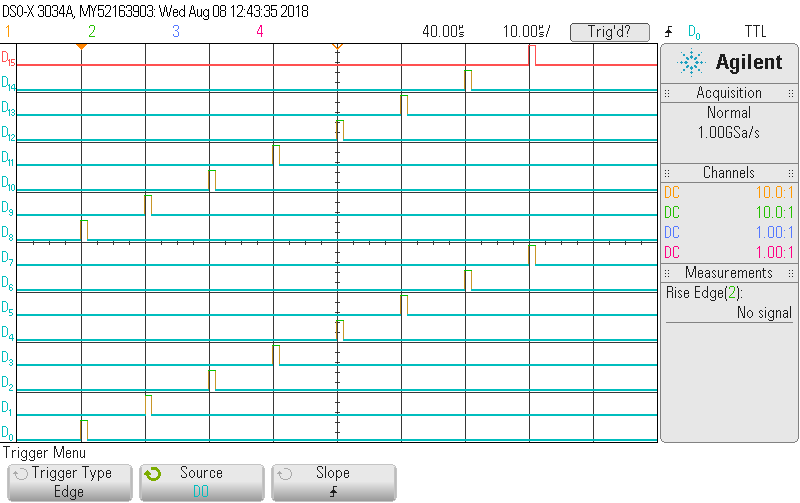 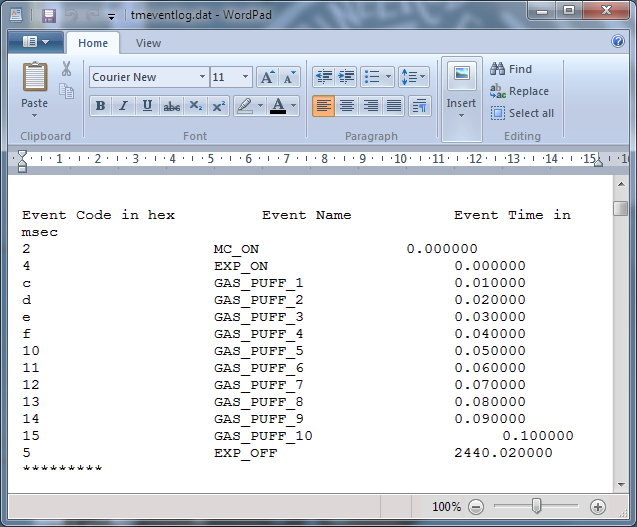 Pulse outputs corresponding to Synchronous Events on Two sub systems
D0-D7    : Sub system1  outputs 
D8-D15 :  Sub system 2 outputs
Event Log file
16
Performance, Results & Validation
Central Module (Master) – Experiment  events (Synchronous) sequence test
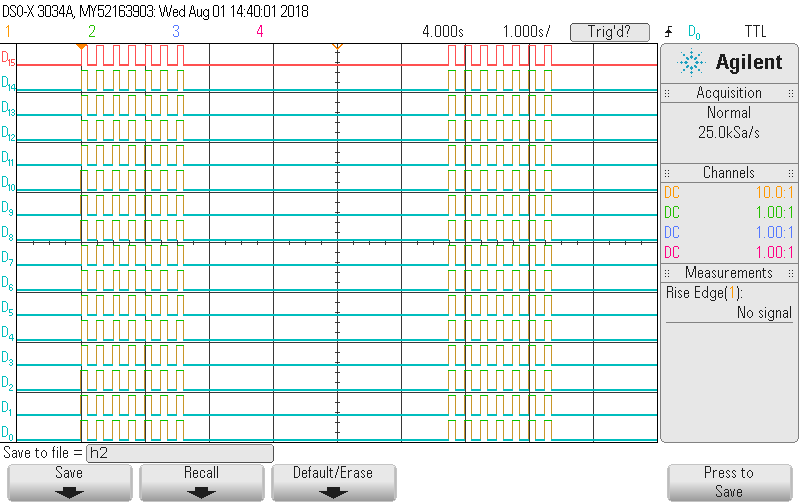 Synchronous events at slaves-  Generate pulse outputs on receiving synchronous events (7x8) and shutdown events (7x8)  on all eight outputs of two different slave modules
D0-D7    : Sub system1 outputs
D8-D15 :  Sub system 2 outputs
17
Performance, Results & Validation
Central Module ( Master) board – Event log resolution of  1µs
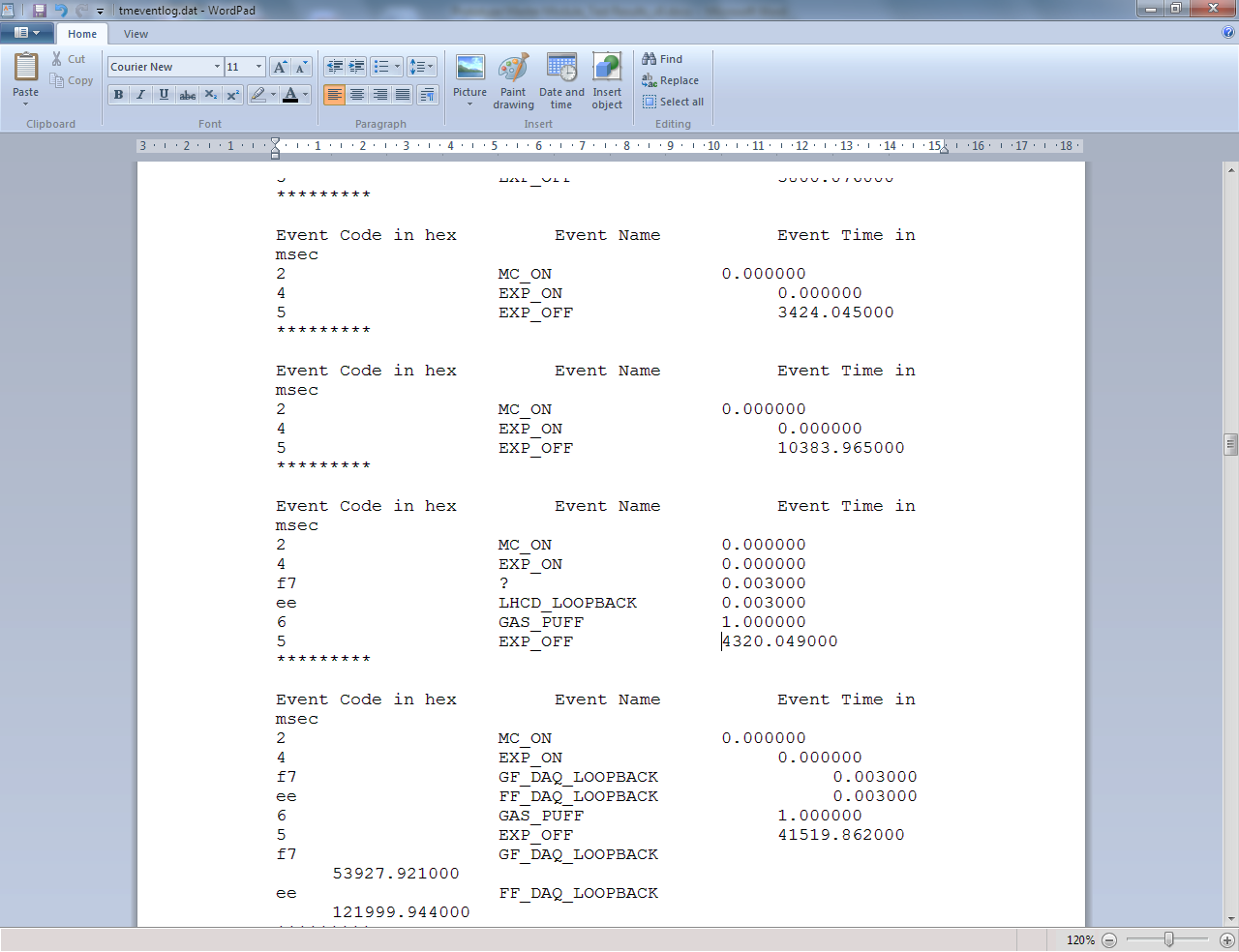 Event time stamp at Master – Two asynchronous events generated simultaneously by two slaves
(* Note – Sub system1  – Async event  0xf7
                Sub system 2 – Async event   0xee)
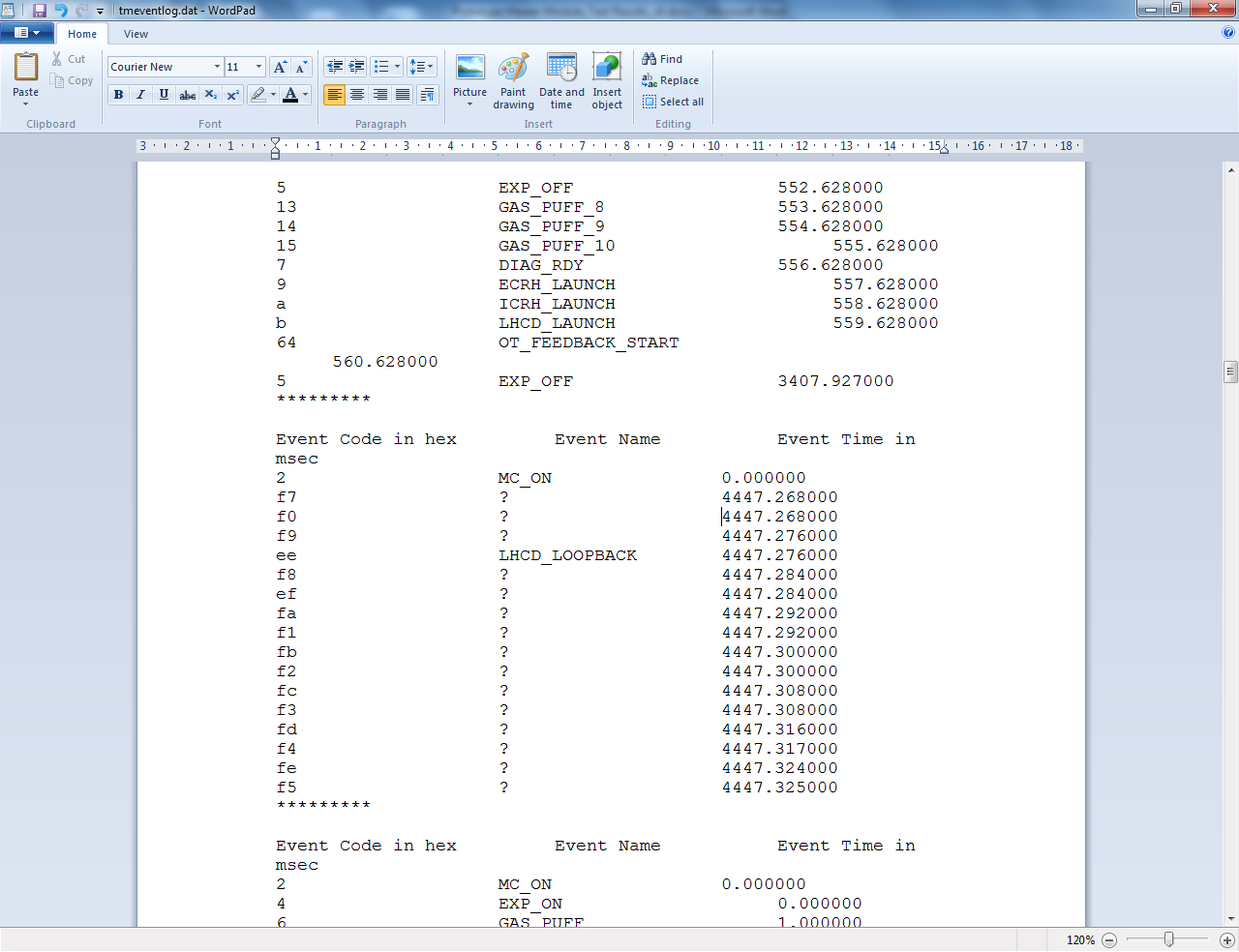 Event time stamp at Master – 16 asynchronous events generated simultaneously by two slaves
(* Note –
 Sub system1 – Async events from 0xf7 to 0xfe    
 Sub system2 -  Async events from 0xee to 0xf5)
18
Performance, Results & Validation
Sub system Module – Event Latency Test on two different sub system modules (3m optical fiber)
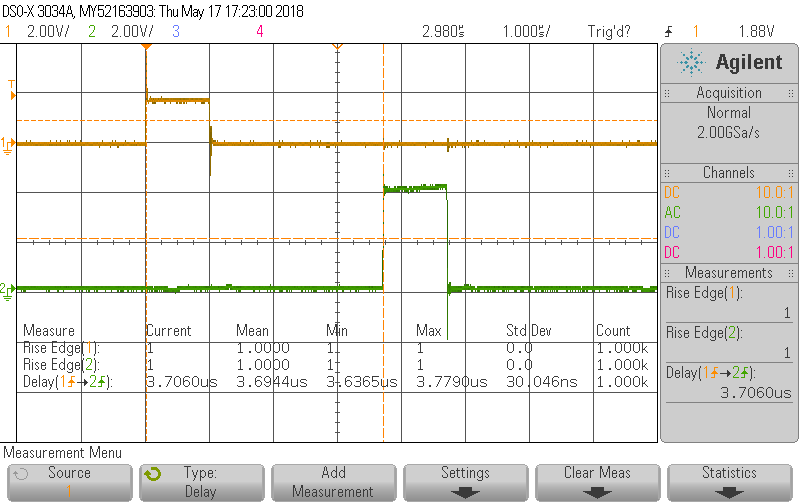 1000  Pulses at 1 sec interval  on any one of input of slave module 1, which then generates an event to Master module.  Generate a channel pulse output for this event on other slave module 2. 
Ch1: Pulse input also observed on oscilloscope ( as an input to sub system module 1)
Ch2: Output generated on sub system module 2 by the corresponding event generated due to above pulse input
#Note- Voltage level of Ch1 on oscilloscope is less, as it is measured across opto-coupler input.
19
Performance, Results & Validation
Sub system Module – Simultaneous Asynchronous events (3m optical fiber)
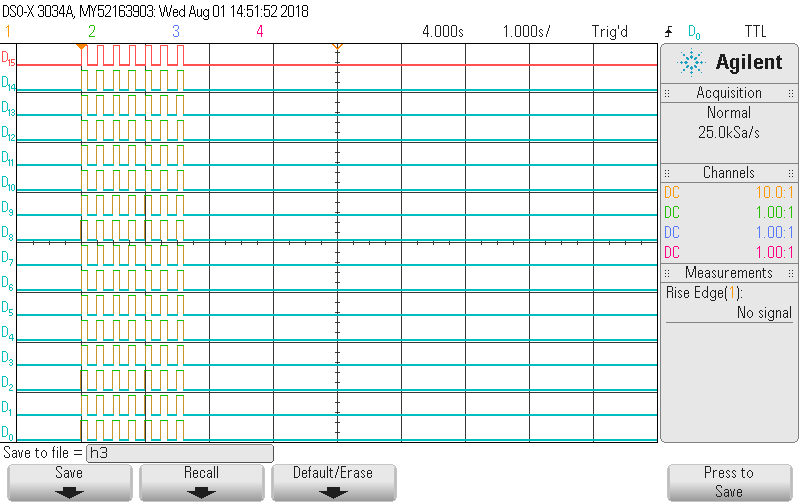 Asynchronous events - Generate asynchronous events by simultaneously applying 7 consecutive pulses on all eight inputs of two different slave modules. Configure pulse outputs for the generated asynchronous events.
D0-D7    : Sub system1outputs
D8-D15 :  Sub system 2 outputs
20
Field Testing – Similar to actual plasma shot scenario
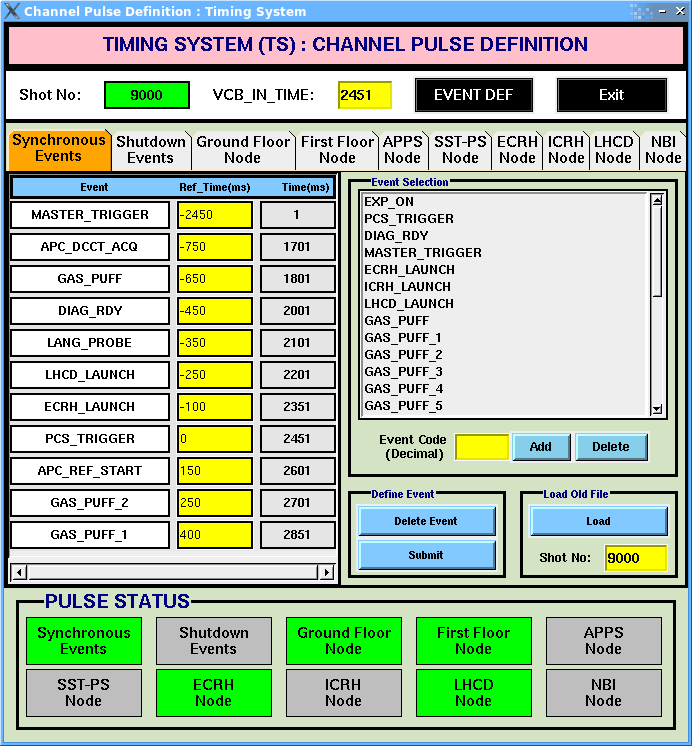 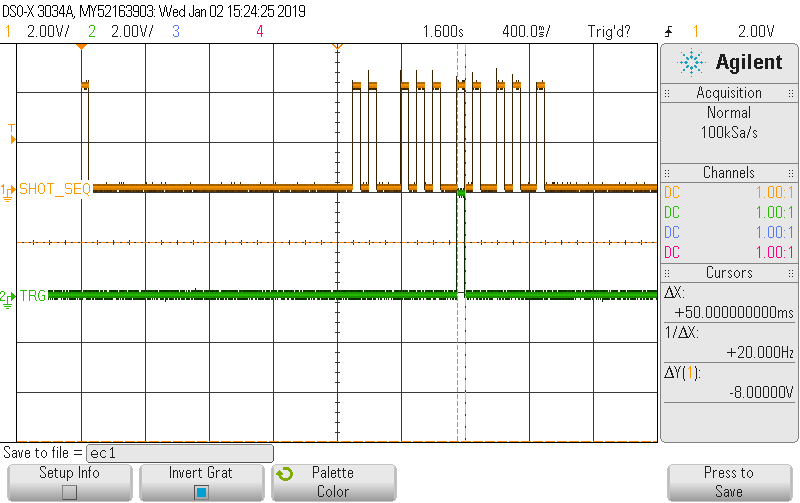 Real time event sequence generation (ECRH Launch trigger in reference to actual plasma shot scenario)
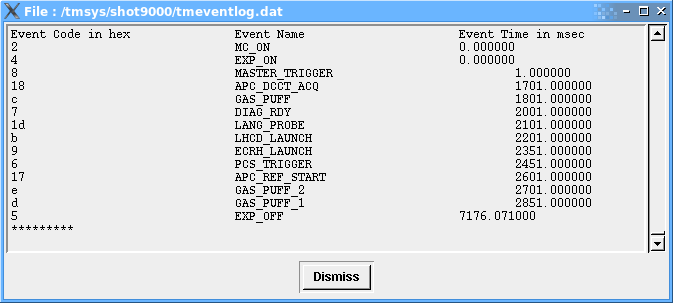 Generate experiment sequence similar to actual scenario
Log file – registers all events with time stamp
21
New Timing System Cost (Estimations)
#Version1 - Module Costs* (Indian Rupees Rs)(U.S $)
# Version 1 ( Without Clock Synchronization & GPS IRIGB interface)
* Excludes the cost of material available with Institute for Plasma Research  Stores department, Workshop, Job hours etc.
22
Further Development   - Clock Synchronization ( In Progress)
ECRH
Power Supply
LHCD
Central Module
Ohmic Power Supply
ICRH
Clocks and their calculated Cumulative Time Errors (CTE)
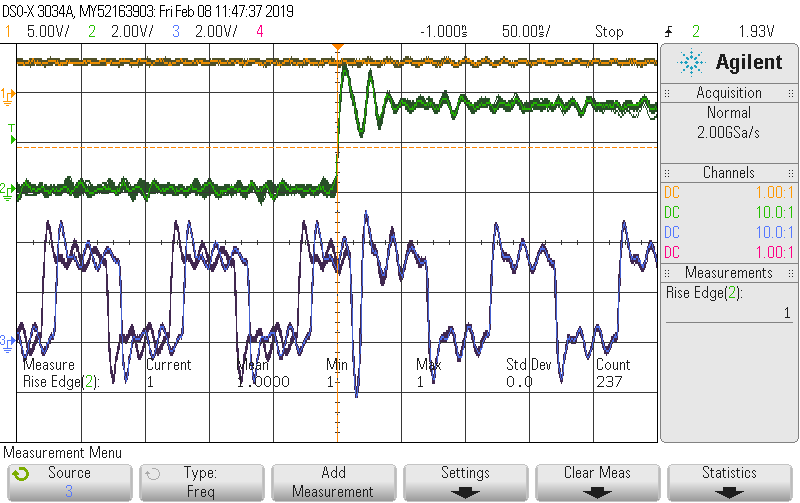 Sub system -1  
module
Sub system
DAQ Systems
Input
Output
Clock
Trigger
Clock
Clock 
Outputs
DI0 – DI7
DO0 – DO7
Clock Outputs
(10MHz / 1MHz / 100kHz/10kHz/
1kHz)
23
Reference:(10)
Further Development  - GPS IRIG-B Interface, Event prioritization, Error handling ( In progress)
Propagation delay compensation            
 
Event prioritizing logic at Central sub system module

Error handling features ( Parity, CRC …)

Develop GPS IRIG-B interface for the modules. (For GPS synchronization and GPS time)
24
Summary
A Platform independent, stand alone, 1U rack mountable timing system is designed, developed and tested.
 
The performance test results are comparable  and acceptable. 

The development cost is observed to be optimized considering the simple design adopted.

Design can be implemented with other FPGAs ( different make).

New in-house design will be advantageous and it can be easily adapted for time synchronization applications in small, medium size tokamaks or experimental devices irrespective of hardware/ software platforms.
25
References
Overview of time synchronization system of steady state superconducting tokamak SST-1 , 1A. Kumar, H. Masand, J. Dhongde  et. al, Fusion Engineering and Design 112 (2016) 683–686  

https://www.xilinx.com/products/silicon-devices/fpga.html 

HFBR-14xxZ and HFBR-24xxZ Series (Broadcomm),  Low-Cost, 820 nm Miniature Link Fiber Optic Components with ST®, SMA, SC and FC Ports - Data sheet

AFBR-24x8xZ(Avago Technologies) DC-50MBd Miniature Link Fiber Optic Receiver-Data sheet

Ultra-Compact UART Macros for Spartan-6, Virtex-6 and 7-Series, Ken Chapman, 29th March 2013

The Design of High Speed UART, J. Norhuzaimin and H.H Maimun, 2005 Asia Pacific Conference on Applied Electomagnetics Proceedings, December 20-21, 2005

FPGA Module with Xilinx Artix-7 XC7A35T (TE0725-03-35-2C), Trenz Electonic (https://shop.trenz-electronic.de/en/TE0725-03-35-2C-FPGA-Module-with-Xilinx-Artix-7-XC7A35T-2CSG324C-2x50-pin-header-3.5-x-7.3-cm)

http://www.orangepi.org/orangepizero/

UART Receiver Synchronization: Investigating the Maximum Tolerable Clock Frequency Deviation, Indian Journal of Science and Technology, Vol 10(25), July 2017

The AD9548 as a GPS Disciplined Stratum 2 Clock, Ken Gentile ( Analog Devices – AN 1002 Application Note)
Thank You